Keseimbangan
Partikel & Benda tegar
Jika jumlah gaya yang bekerja pada sistem sama dengan nol maka terdapat dua kondisi yang memungkinkan terjadi pada sistem tersebut yaitu :
1.   Benda dalam keadaan diam. 
2.   Benda bergerak lurus beraturan (glb)
Apa perbedaan Partikel dan Benda Tegar ?
Partikel: 
	Mempunyai suatu massa namun ukurannya dapat diabaikan, sehingga geometri benda tidak akan terlibat dalam analisis masalah
Benda Tegar:
	Kombinasi sejumlah partikel yang mana semua partikel berada pada suatu jarak tetap terhadap satu dengan yang lain
Contoh Partikel
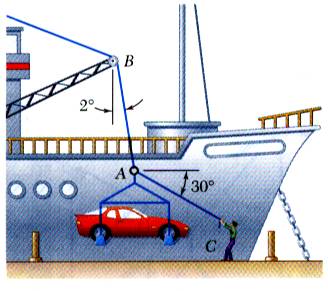 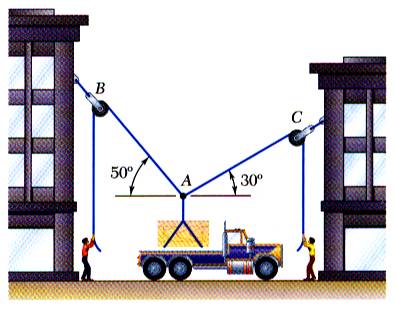 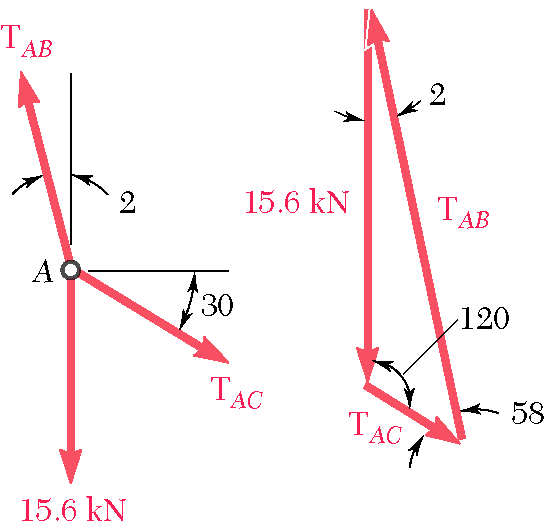 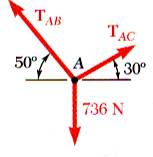 Contoh Benda Tegar
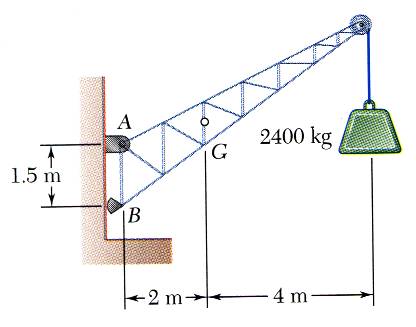 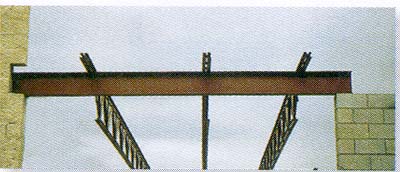 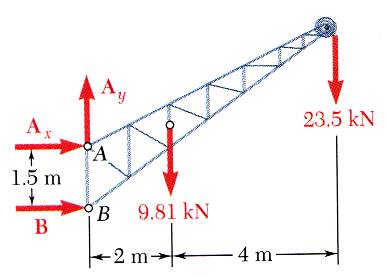 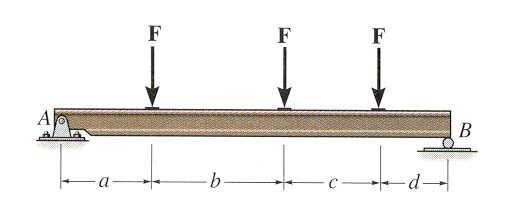 Keseimbangan Partikel
Syarat keseimbangan partikel
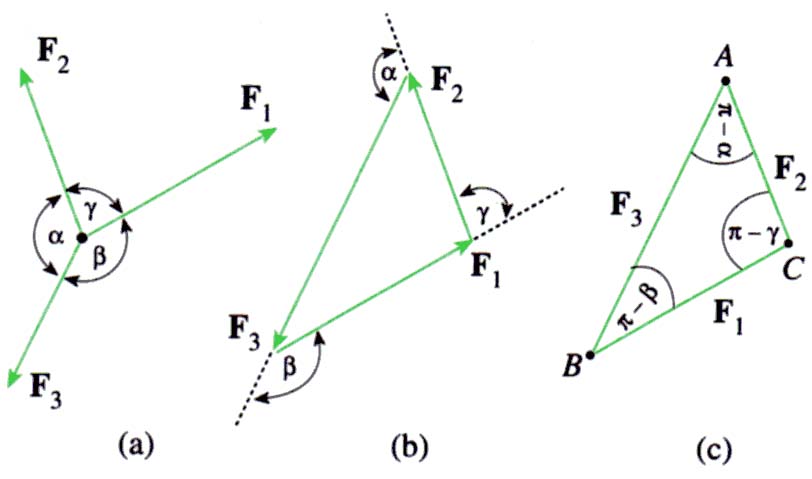 Syarat keseimbangan gaya-gaya pada bidang xy
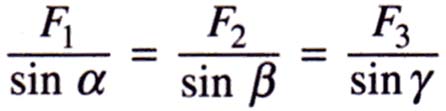 Syarat Keseimbangan Benda Tegar
Syarat keseimbangan benda tegar
Syarat keseimbangan benda tegar Jika gaya-gaya yang bekerja pada bidang xy
Keseimbangan Benda Tegar
Momen gaya
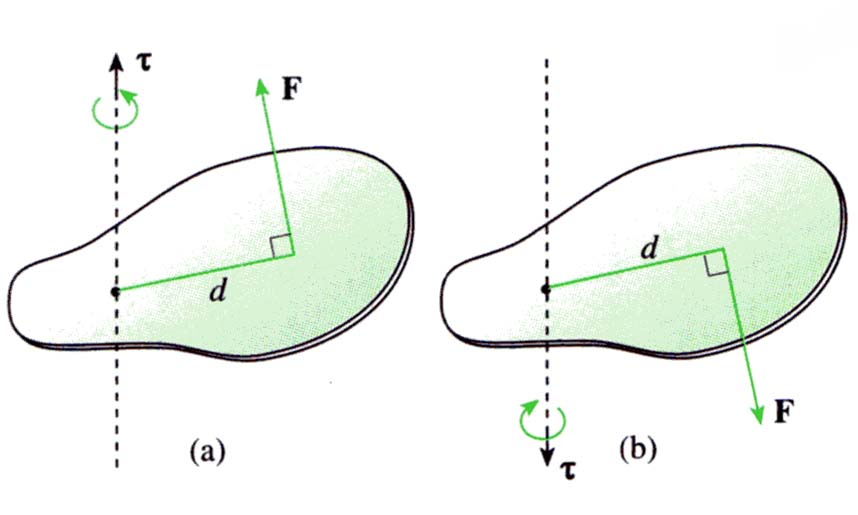 “ukuran efektivitas suatu gaya dalam menghasilkan rotasi benda mengelilingi sumbu putarnya”
Momen gaya searah jarum jam diberi tanda positif
momen gaya berlawanan arah jarum jam diberi tanda negatif
	= momen gaya (N m)
F	= gaya (N)
d	= lengan momen (m)
Jenis Keseimbangan
Keseimbangan labil
Keseimbangan yang dialami benda dimana jika dipengaruhi oleh gaya atau gangguan kecil tidak akan segera kembali ke posisi semula
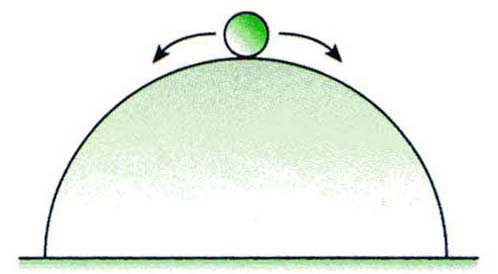 Jenis Keseimbangan
Keseimbangan stabil
Keseimbangan yang dialami benda dimana jika dipengaruhi oleh gaya atau gangguan kecil akan segera kembali ke posisi semula
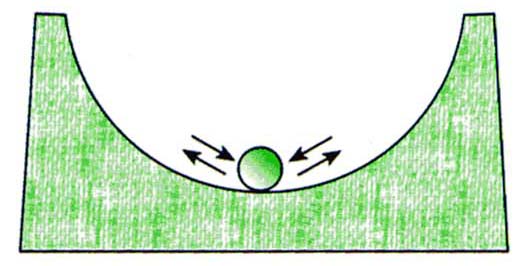 Jenis Keseimbangan
Keseimbangan indeferen (netral)
Keseimbangan yang dialami benda dimana jika dipengaruhi oleh gaya atau gangguan tidak mengalami perubahan.
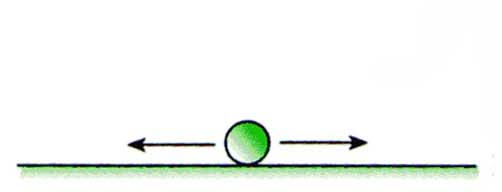 Contoh Soal
1. Tentukan tegangan tali pengikat beban di bawah 
                                            
             300                               600	
              T2                              T1
          
                            


				
			     8  kg
3. Tentukan tegangan tali dan gaya pada engsel